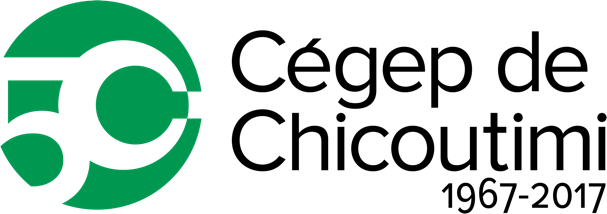 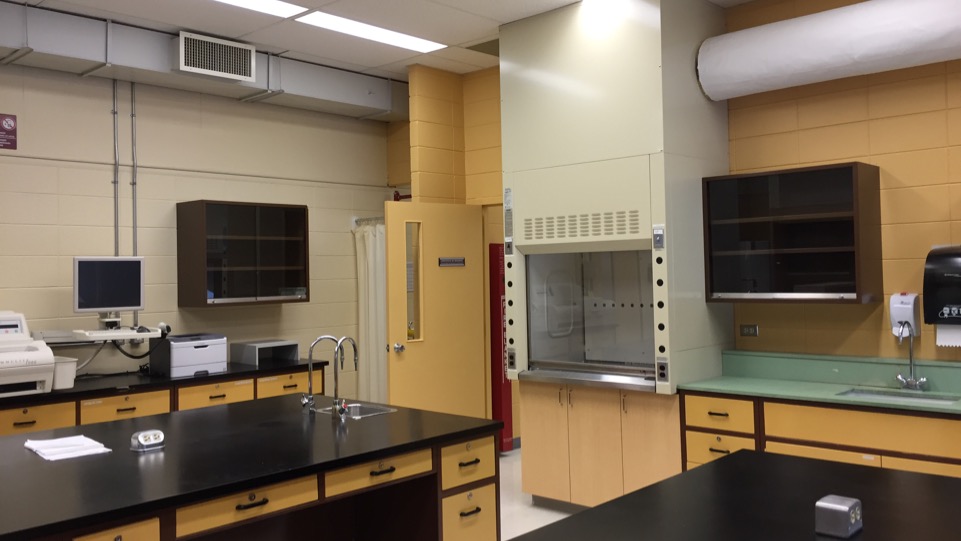 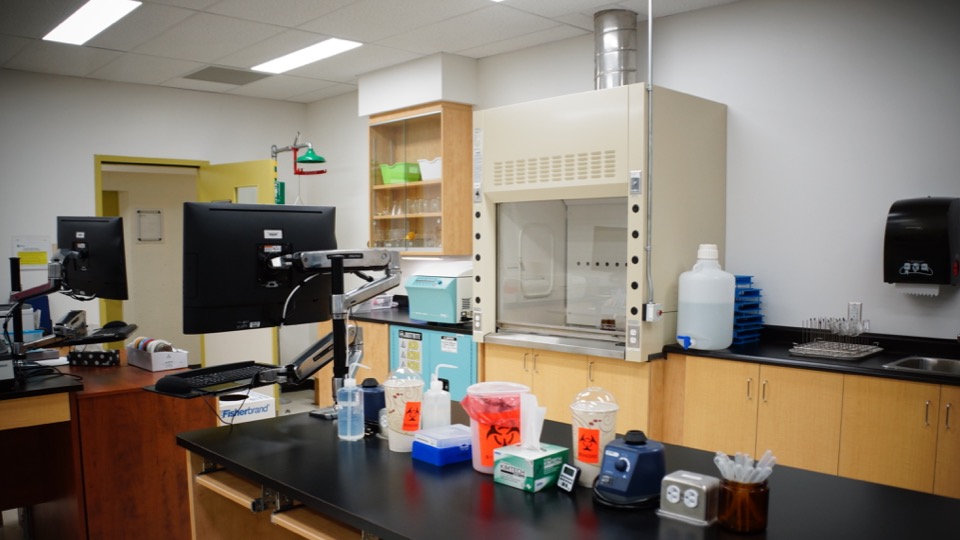 APRÈS
AVANT
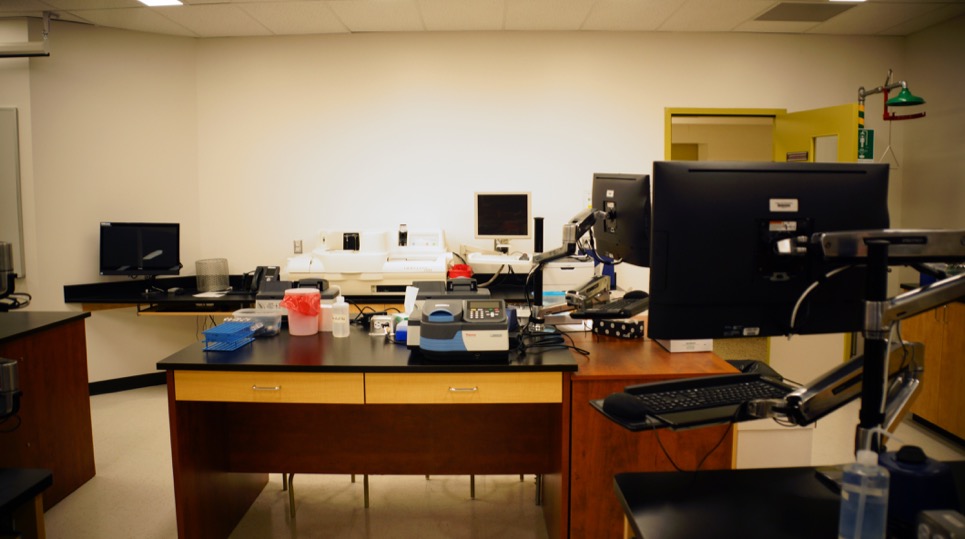 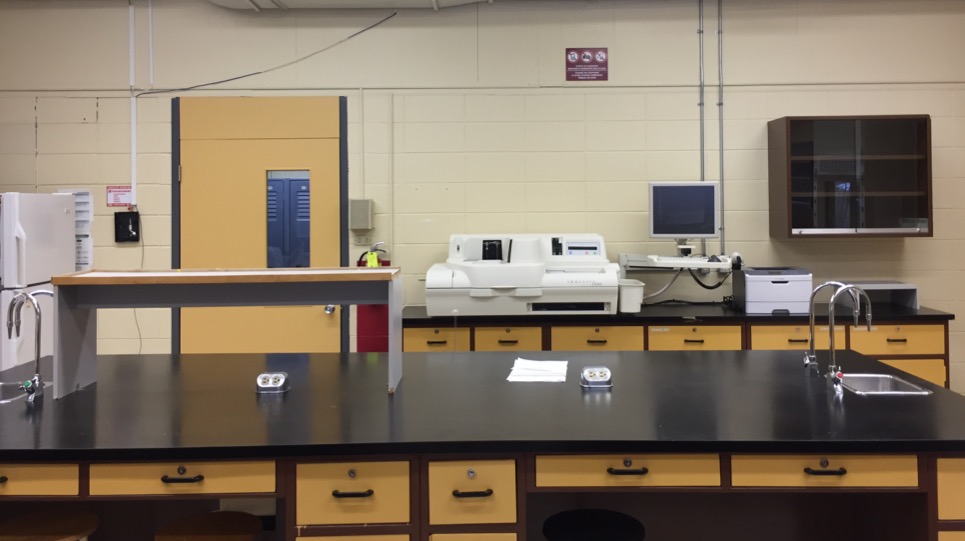 AVANT
APRÈS
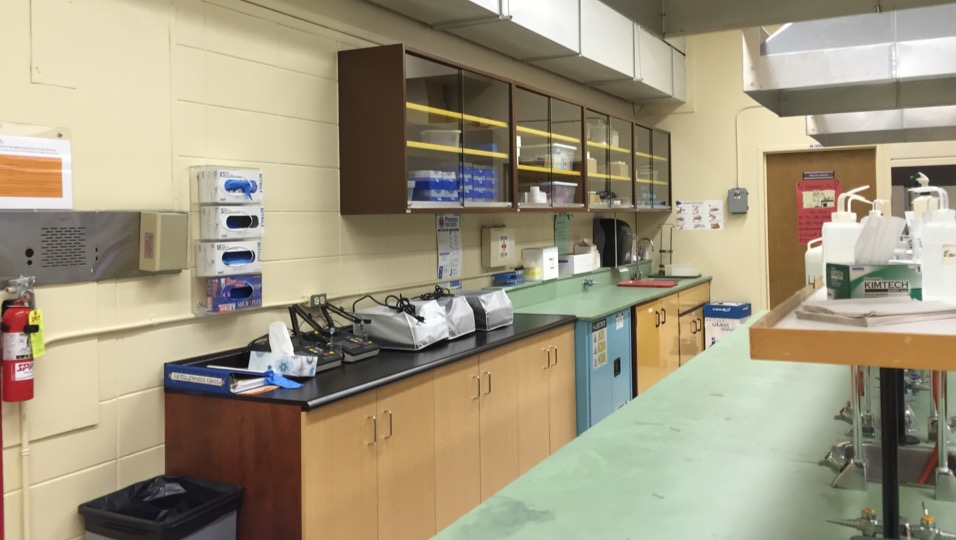 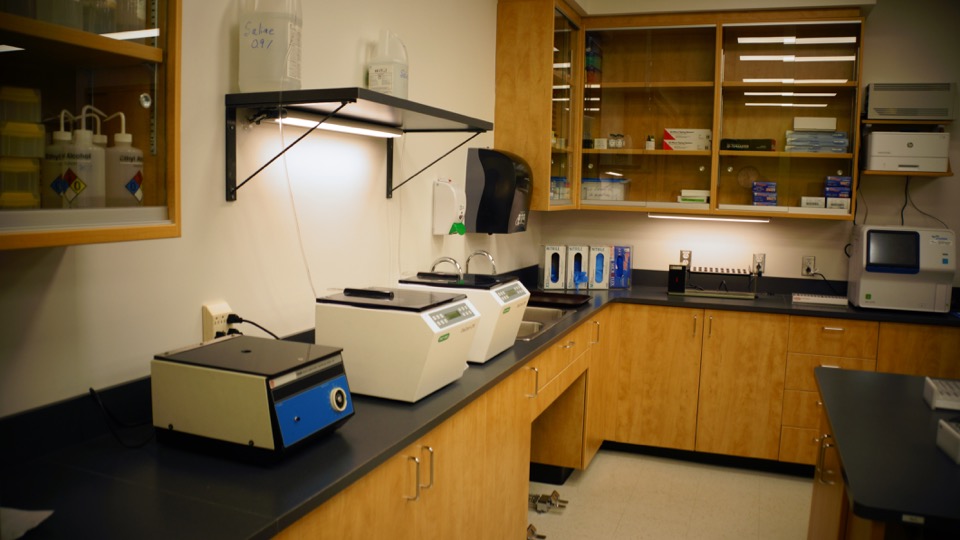 AVANT
APRÈS
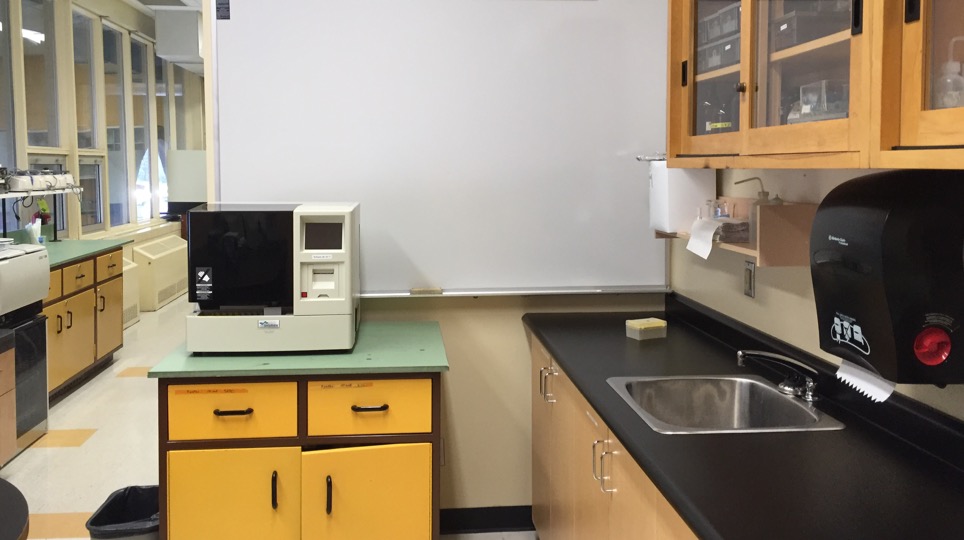 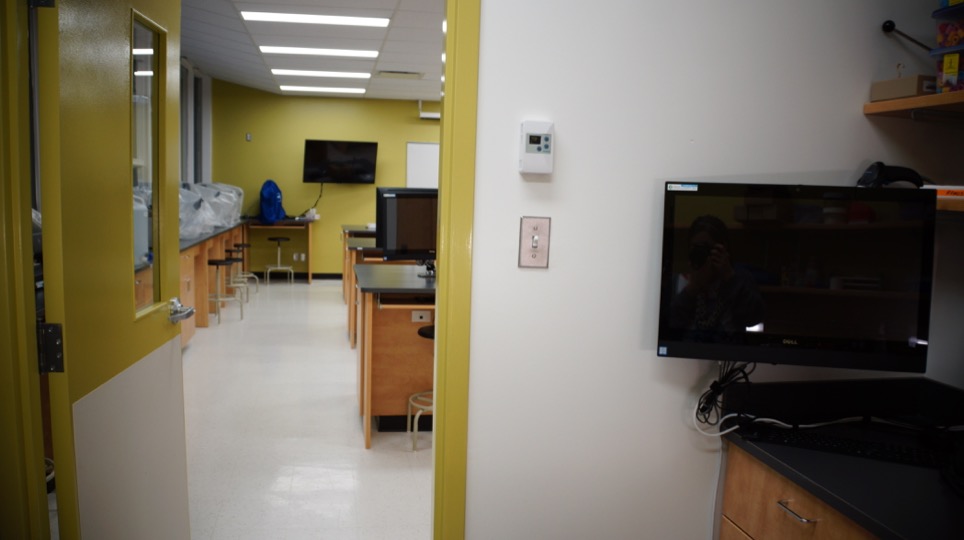 AVANT
APRÈS
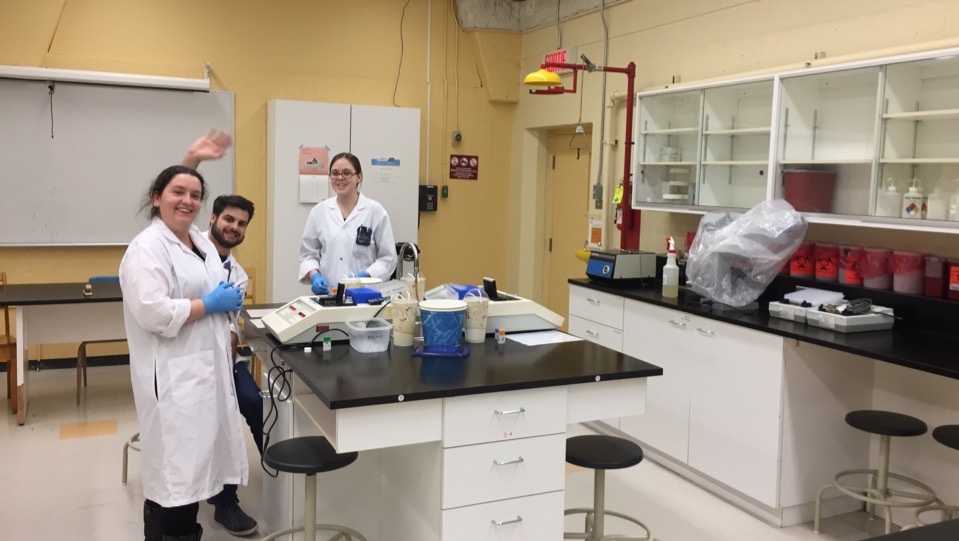 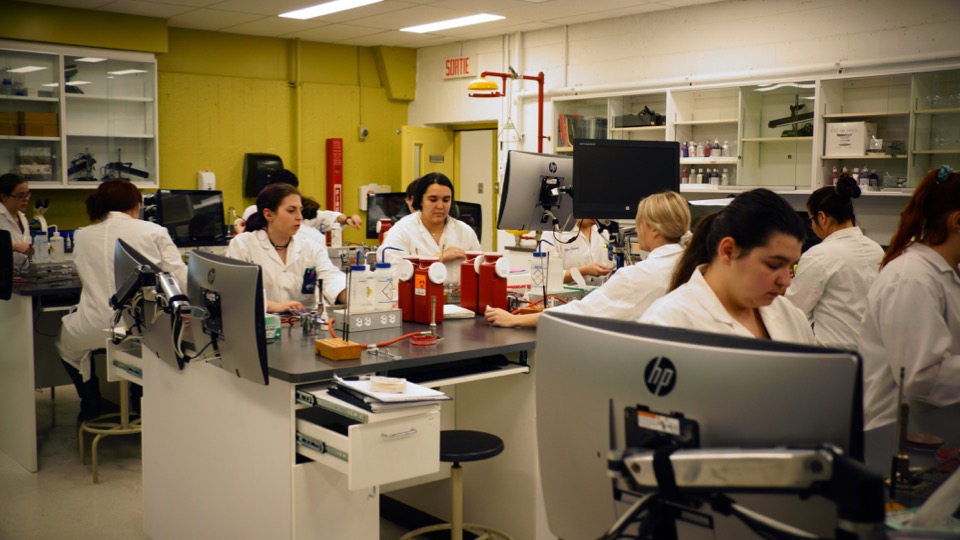 AVANT
APRÈS
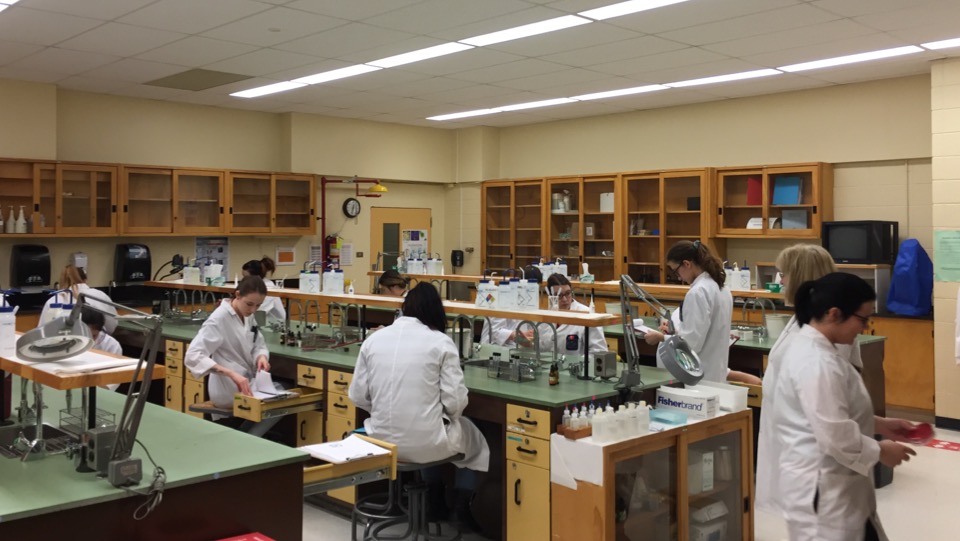 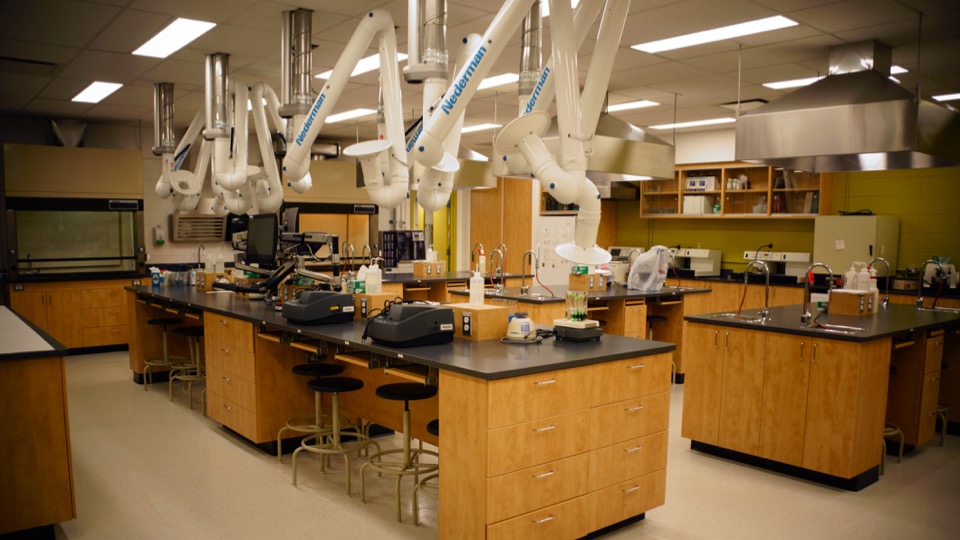 AVANT
APRÈS
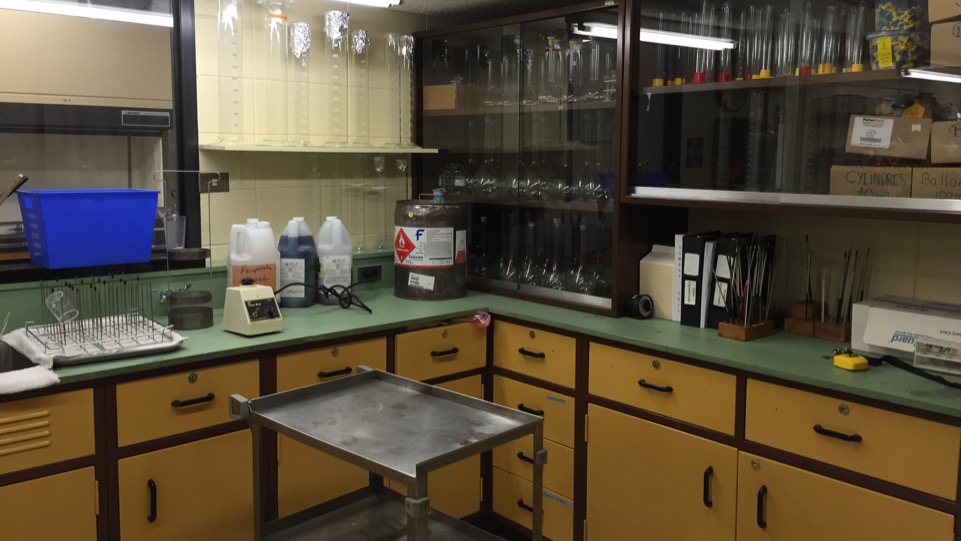 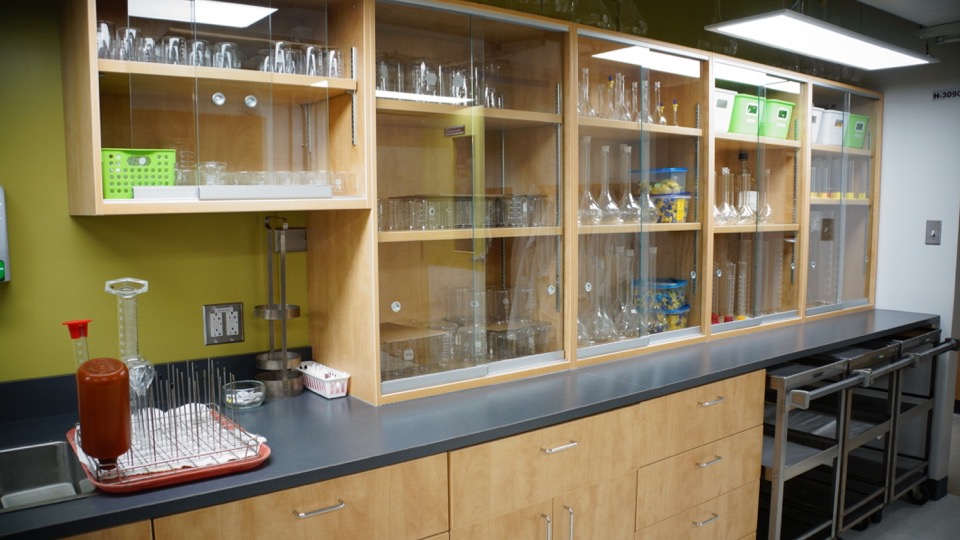 AVANT
APRÈS
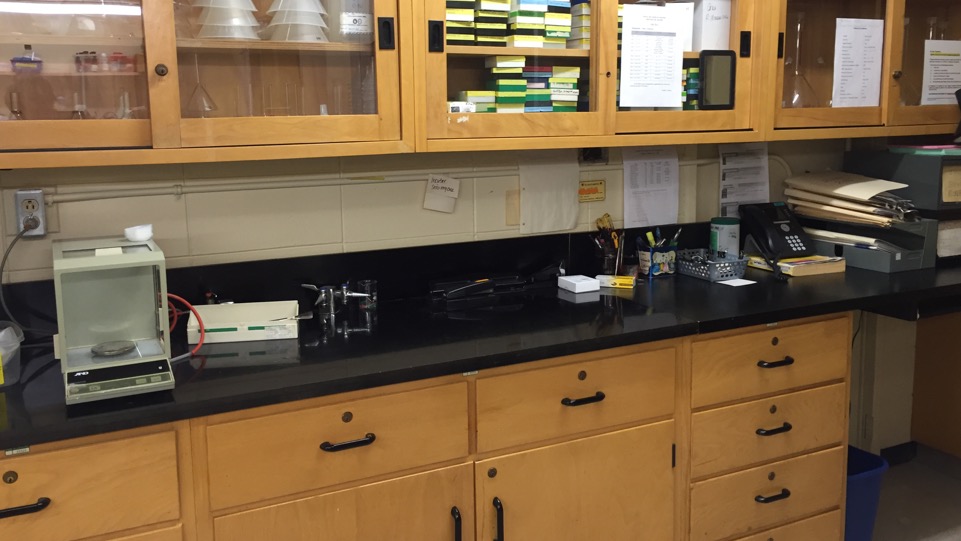 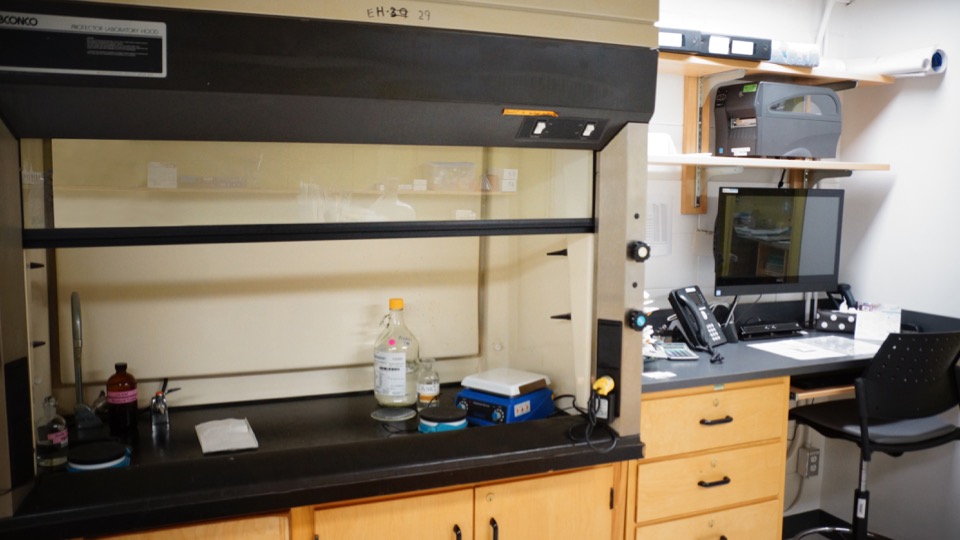 AVANT
APRÈS